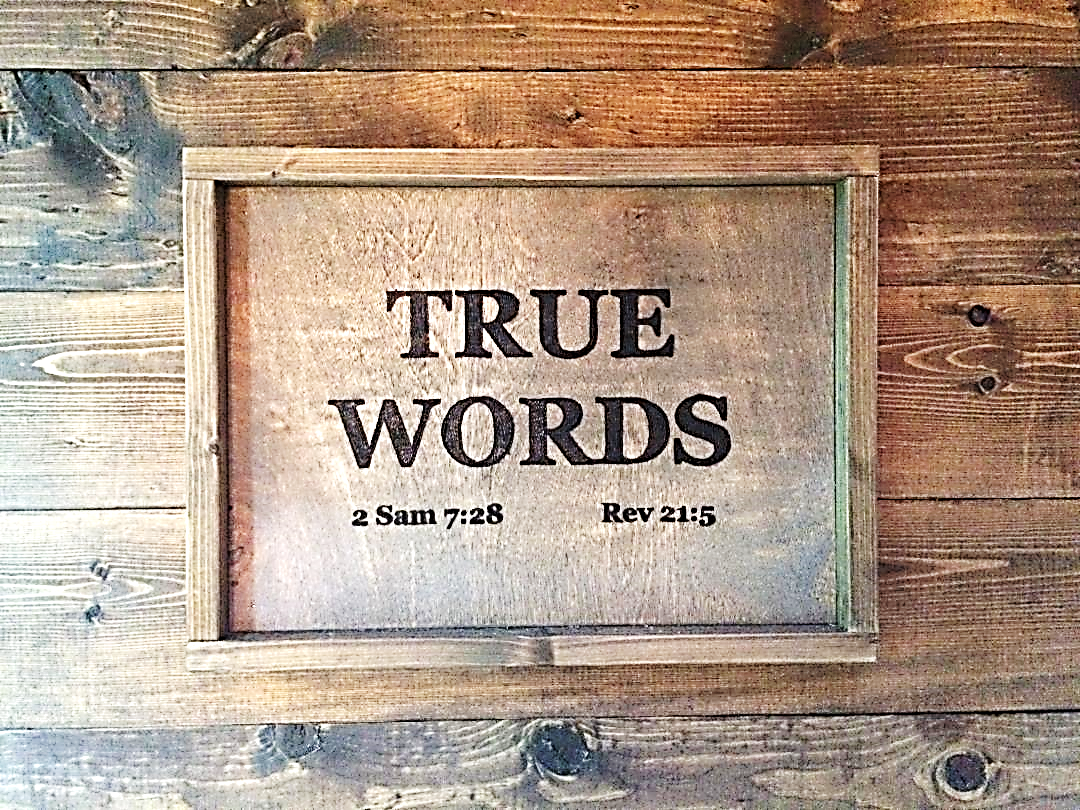 SERMON TITLE
How Can These Things Be?
John 3:3-5   Jesus answered and said unto him, Verily, verily, I say unto thee, Except a man be born again, he cannot see the kingdom of God.  4 Nicodemus saith unto him, How can a man be born when he is old? can he enter the second time into his mother's womb, and be born?  5 Jesus answered, Verily, verily, I say unto thee, Except a man be born of water and of the Spirit, he cannot enter into the kingdom of God.
True Words Christian Church
John 3:6-9   That which is born of the flesh is flesh; and that which is born of the Spirit is spirit.  7 Marvel not that I said unto thee, Ye must be born again.  8 The wind bloweth where it listeth, and thou hearest the sound thereof, but canst not tell whence it cometh, and whither it goeth: so is every one that is born of the Spirit.  9 Nicodemus answered and said unto him, How can these things be?
True Words Christian Church
John 3:10-12   Jesus answered and said unto him, Art thou a master of Israel, and knowest not these things?  11 Verily, verily, I say unto thee, We speak that we do know, and testify that we have seen; and ye receive not our witness.  12 If I have told you earthly things, and ye believe not, how shall ye believe, if I tell you of heavenly things?
True Words Christian Church
John 3:13   And no man hath ascended up to heaven, but he that came down from heaven, even the Son of man which is in heaven.
True Words Christian Church
John 7:40-43   Many of the people therefore, when they heard this saying, said, Of a truth this is the Prophet.  41 Others said, This is the Christ. But some said, Shall Christ come out of Galilee?  42 Hath not the scripture said, That Christ cometh of the seed of David, and out of the town of Bethlehem, where David was?  43 So there was a division among the people because of him.
True Words Christian Church
Micah 5:2   But thou, Beth-lehem Ephratah, though thou be little among the thousands of Judah, yet out of thee shall he come forth unto me that is to be ruler in Israel; whose goings forth have been from of old, from everlasting.
True Words Christian Church
Matthew 2:4-6   And when he had gathered all the chief priests and scribes of the people together, he demanded of them where Christ should be born.  5 And they said unto him, In Bethlehem of Judaea: for thus it is written by the prophet,  6 And thou Bethlehem, in the land of Juda, art not the least among the princes of Juda: for out of thee shall come a Governor, that shall rule my people Israel.
True Words Christian Church
Mark 12:35-37   And Jesus answered and said, while he taught in the temple, How say the scribes that Christ is the Son of David?  36 For David himself said by the Holy Ghost, The LORD said to my Lord, Sit thou on my right hand, till I make thine enemies thy footstool.  37 David therefore himself calleth him Lord; and whence is he then his son? And the common people heard him gladly.
True Words Christian Church
John 8:52-53   Then said the Jews unto him, Now we know that thou hast a devil. Abraham is dead, and the prophets; and thou sayest, If a man keep my saying, he shall never taste of death.  53 Art thou greater than our father Abraham, which is dead? and the prophets are dead: whom makest thou thyself?
True Words Christian Church
John 8:54-56   Jesus answered, If I honour myself, my honour is nothing: it is my Father that honoureth me; of whom ye say, that he is your God:  55 Yet ye have not known him; but I know him: and if I should say, I know him not, I shall be a liar like unto you: but I know him, and keep his saying.  56 Your father Abraham rejoiced to see my day: and he saw it, and was glad.
True Words Christian Church
John 8:57-58   Then said the Jews unto him, Thou art not yet fifty years old, and hast thou seen Abraham?  58 Jesus said unto them, Verily, verily, I say unto you, Before Abraham was, I am.
True Words Christian Church
Genesis 18:1-3   And the LORD appeared unto him in the plains of Mamre: and he sat in the tent door in the heat of the day;  2 And he lift up his eyes and looked, and, lo, three men stood by him: and when he saw them, he ran to meet them from the tent door, and bowed himself toward the ground,  3 And said, My Lord, if now I have found favour in thy sight, pass not away, I pray thee, from thy servant:
True Words Christian Church
John 1:18   No man hath seen God at any time; the only begotten Son, which is in the bosom of the Father, he hath declared him.
True Words Christian Church
Genesis 32:30   And Jacob called the name of the place Peniel: for I have seen God face to face, and my life is preserved.
True Words Christian Church
Hebrews 7:1-3   For this Melchisedec, king of Salem, priest of the most high God, who met Abraham returning from the slaughter of the kings, and blessed him;  2 To whom also Abraham gave a tenth part of all; first being by interpretation King of righteousness, and after that also King of Salem, which is, King of peace;  3 Without father, without mother, without descent, having neither beginning of days, nor end of life; but made like unto the Son of God; abideth a priest continually.
True Words Christian Church
Deuteronomy 32:40   For I lift up my hand to heaven, and say, I live for ever.
True Words Christian Church
Revelation 1:18   I am he that liveth, and was dead; and, behold, I am alive for evermore, Amen; and have the keys of hell and of death.
True Words Christian Church
Revelation 2:8   And unto the angel of the church in Smyrna write; These things saith the first and the last, which was dead, and is alive;
True Words Christian Church
John 5:45-47   Do not think that I will accuse you to the Father: there is one that accuseth you, even Moses, in whom ye trust.  46 For had ye believed Moses, ye would have believed me: for he wrote of me.  47 But if ye believe not his writings, how shall ye believe my words?
True Words Christian Church
Hebrews 9:16   For where a testament is, there must also of necessity be the death of the testator.
True Words Christian Church
Exodus 32:14   And the LORD repented of the evil which he thought to do unto his people.
True Words Christian Church
1 Samuel 15:29   And also the Strength of Israel will not lie nor repent: for he is not a man, that he should repent.
True Words Christian Church
Jonah 3:8-10   But let man and beast be covered with sackcloth, and cry mightily unto God: yea, let them turn every one from his evil way, and from the violence that is in their hands.  9 Who can tell if God will turn and repent, and turn away from his fierce anger, that we perish not?  10 And God saw their works, that they turned from their evil way; and God repented of the evil, that he had said that he would do unto them; and he did it not.
True Words Christian Church
Jeremiah 18:8   If that nation, against whom I have pronounced, turn from their evil, I will repent of the evil that I thought to do unto them.
True Words Christian Church
Amos 7:3   The LORD repented for this: It shall not be, saith the LORD.
True Words Christian Church
Acts 2:37-38   Now when they heard this, they were pricked in their heart, and said unto Peter and to the rest of the apostles, Men and brethren, what shall we do?  38 Then Peter said unto them, Repent, and be baptized every one of you in the name of Jesus Christ for the remission of sins, and ye shall receive the gift of the Holy Ghost.
True Words Christian Church
Matthew 12:41   The men of Nineveh shall rise in judgment with this generation, and shall condemn it: because they repented at the preaching of Jonas; and, behold, a greater than Jonas is here.
True Words Christian Church
Mark 16:16   He that believeth and is baptized shall be saved; but he that believeth not shall be damned.
True Words Christian Church
John 3:36   He that believeth on the Son hath everlasting life: and he that believeth not the Son shall not see life; but the wrath of God abideth on him.
True Words Christian Church
Revelation 9:11   And they had a king over them, which is the angel of the bottomless pit, whose name in the Hebrew tongue is Abaddon, but in the Greek tongue hath his name Apollyon.
True Words Christian Church
Revelation 20:1-3   And I saw an angel come down from heaven, having the key of the bottomless pit and a great chain in his hand.  2 And he laid hold on the dragon, that old serpent, which is the Devil, and Satan, and bound him a thousand years,  3 And cast him into the bottomless pit, and shut him up, and set a seal upon him, that he should deceive the nations no more, till the thousand years should be fulfilled: and after that he must be loosed a little season.
True Words Christian Church
Proverbs 6:16   These six things doth the LORD hate: yea, seven are an abomination unto him:
True Words Christian Church
Romans 9:13   As it is written, Jacob have I loved, but Esau have I hated.
True Words Christian Church
John 6:47   Verily, verily, I say unto you, He that believeth on me hath everlasting life.
True Words Christian Church